
i
Informační zdroje v zoologiiZoological resources of information
8. Organizace literatury
(Management of references)
Igor Malenovský
Stano Pekár
Ústav botaniky a zoologie, PřF MU
Kamenice 5, UKB Brno (A31-118)
malenovsky@sci.muni.cz, tel. 549 498 8094
Možnosti uchovávání literatury a bibliografických záznamů
na hromadě
 záznamy na kartotéčních lístcích, uspořádání podle:
 pořadových čísel
 podle abecedy (přijmení autorů)
 podle témat
 záznamy v osobních elektronických databázích (takřka neomezené možnosti řazení a filtrování):
 Excel, Access, FileMaker apod.
 speciální software
Aplikace pro citování a správu bibliografických záznamů
ulehčují prohlížení a hledání v literatuře
citace lze setřídit podle typů (např. abstrakty, knihy, časopisy, webové stránky apod.) 
kromě bibliografických údajů lze přidat i abstrakt a klíčová slova
jednoduchý import dat z online databází (např. Web of Science, Zoological Records…)
automatický export bibliografických údajů do seznamu literatury v rukopisu podle předem definovaného stylu
možnost jednoduchého sdílení osobní databáze s kolegy
Příklady programů a aplikacíhttp://en.wikipedia.org/wiki/Comparison_of_reference_management_software
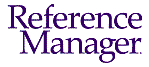 Reference Manager (již nešířený) 
EndNote (EndNote Basic zdarma) 
Mendeley (zdarma do 2 GB)
Zotero (freeware)
a další…
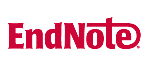 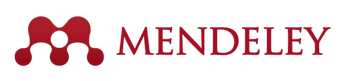 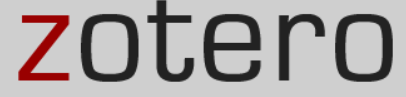 Zotero
freeware dostupný z https://www.zotero.org/
ideálně v kombinaci s prohlížeči Mozilla Firefox, Google Chrome a Safari: automaticky rozpoznává obsah prohlížeče a umožňuje pohodlné stahování citací
možnost synchronizace databáze mezi více počítači
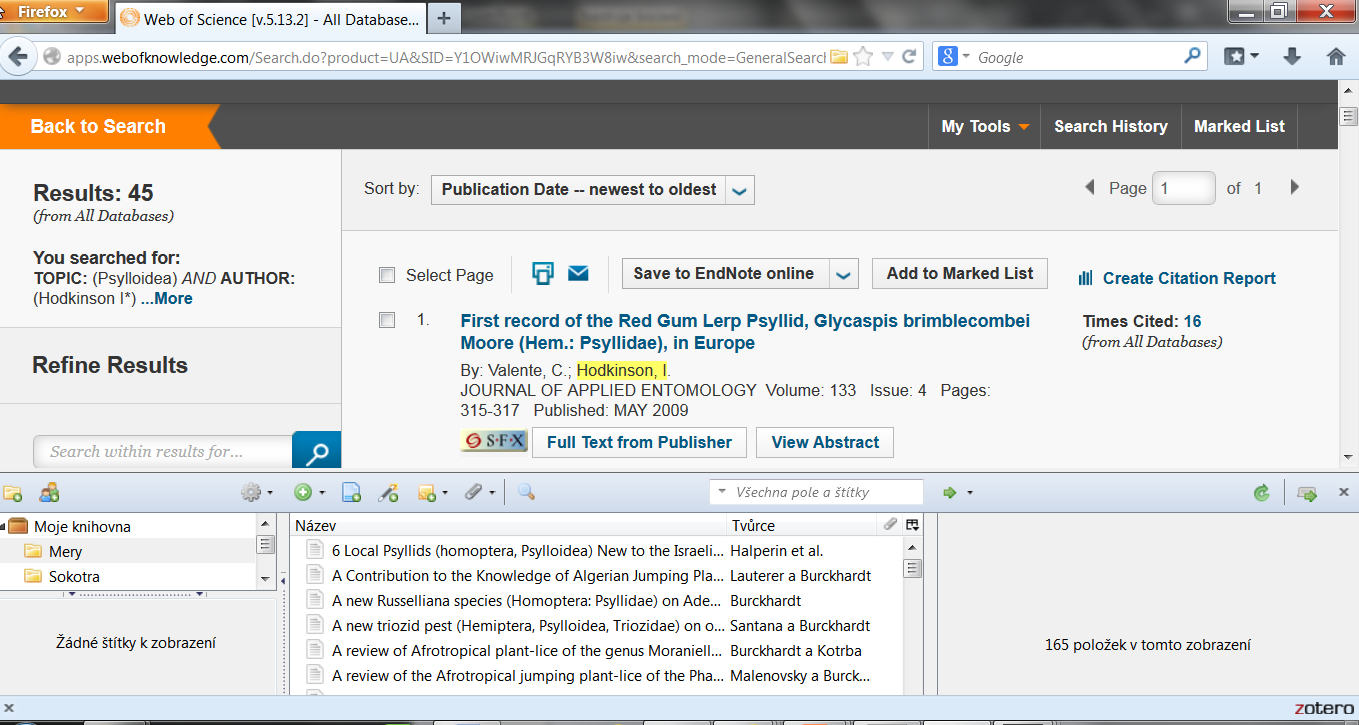 EndNote Basic
webová aplikace zdarma, dříve pod názvem EndNote Web
https://access.clarivate.com/#/login?app=endnote
kapacita: až 50.000 citací, 2 GB příloh 
mnoho stylů citací, hledání v různých databázích
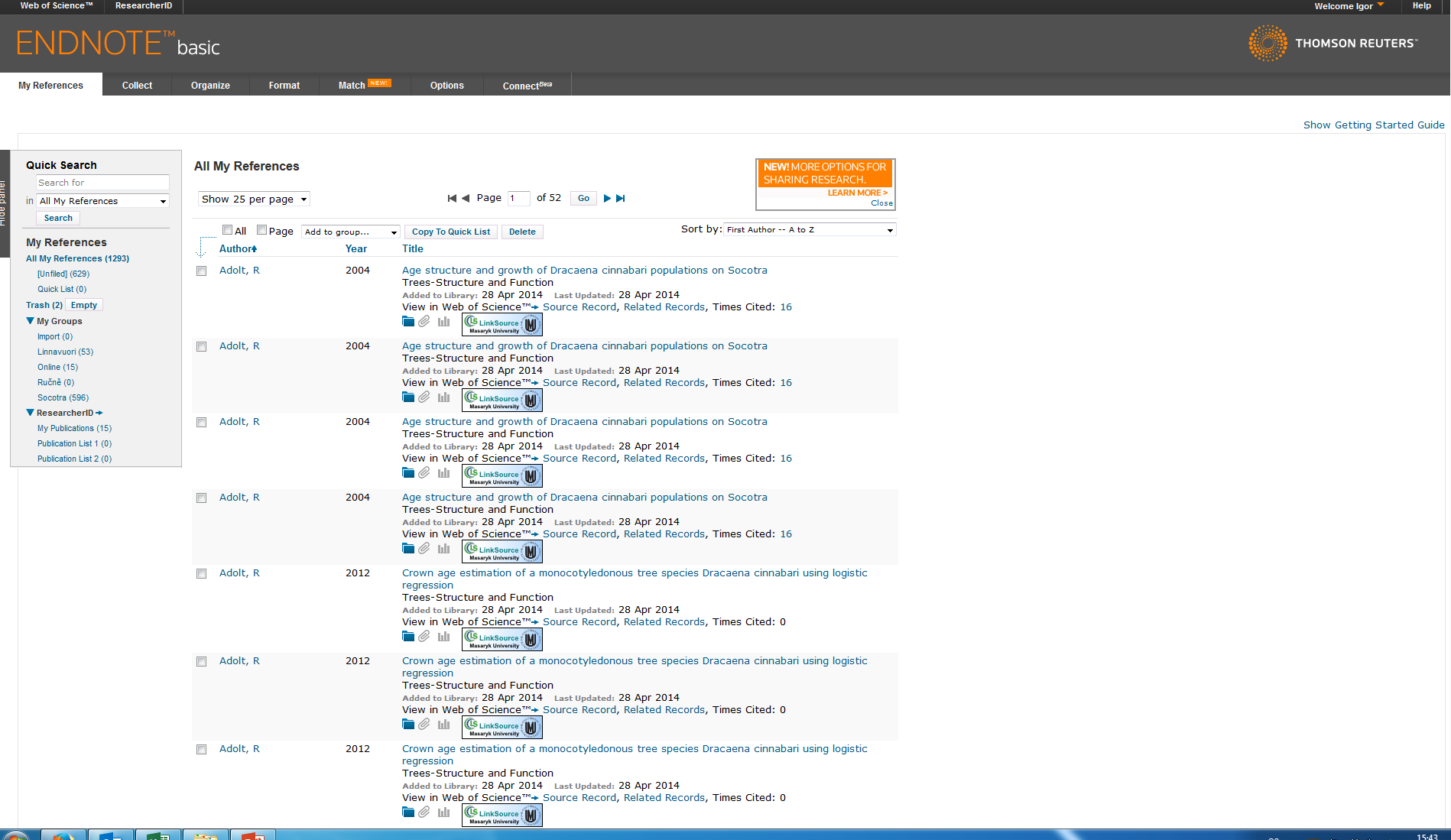 Doporučený postup
export všech potřebných citací z online databází (Web of Science, Zoological Records,…)
jejich import do Vaší osobní databáze 
vyřazení duplicitních záznamů
průběžné ruční doplňování chybějících citací
pravidelné zálohování Vaší databáze
Tipy
Čím víc záznamů nashromáždíte, tím budete mít lepší výběr
Vaše databáze nikdy nebude úplná
Čím dříve začnete, tím více času si ušetříte do budoucna
Správnost záznamů kontrolujte průběžně
Domácí úkol
1. Najděte si software pro organizaci literatury (stáhněte si ho a nainstalujte).

2. Vytvořte si vlastní databázi k Vašemu tématu.

3. Exportujte Vaši databázi do formátu RIS a přiložte tento soubor k zápočtové práci.